Probability and Compound Events
Algebra 1   4+6
Complete the activity page
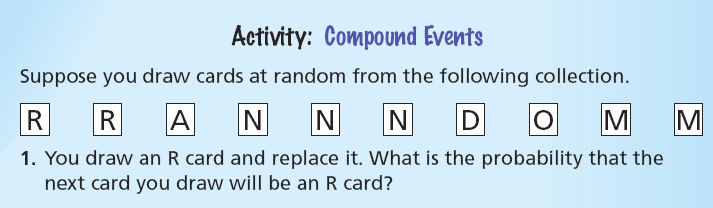 Probability Activity
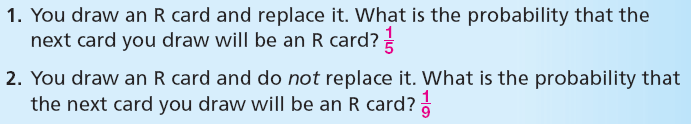 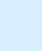 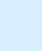 Probability Activity  ANSWERS
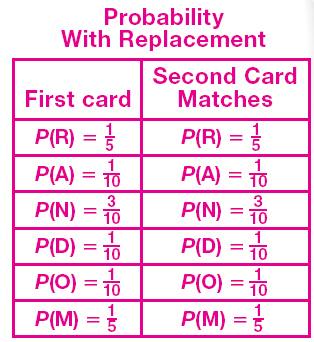 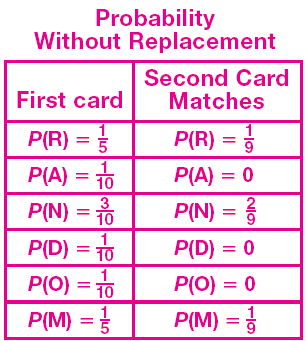 Probability Activity  ANSWERS
Independent Events – Events that do not influence one another
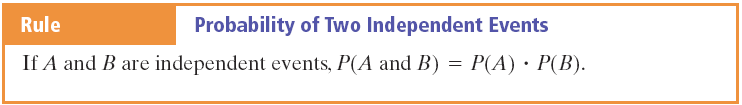 Vocabulary
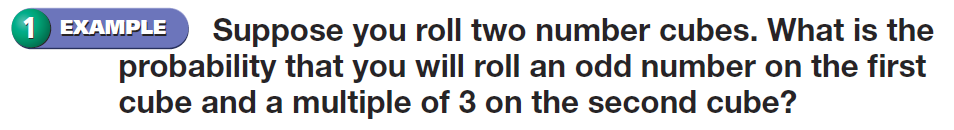 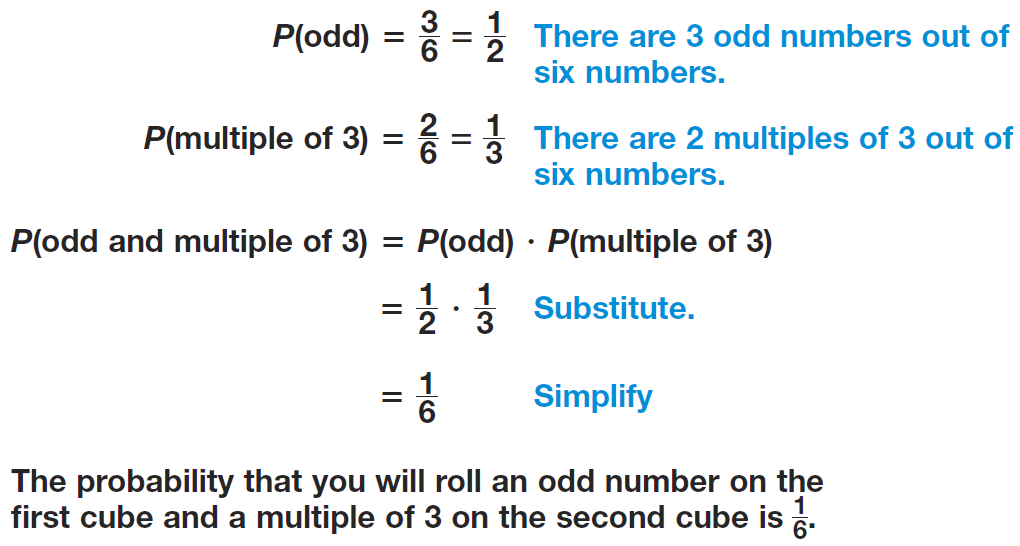 Independent Events - Example
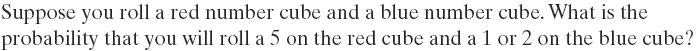 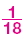 Independent Events - Practice
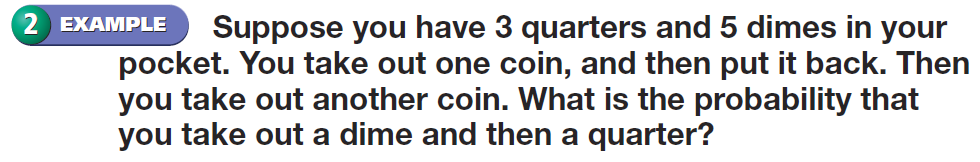 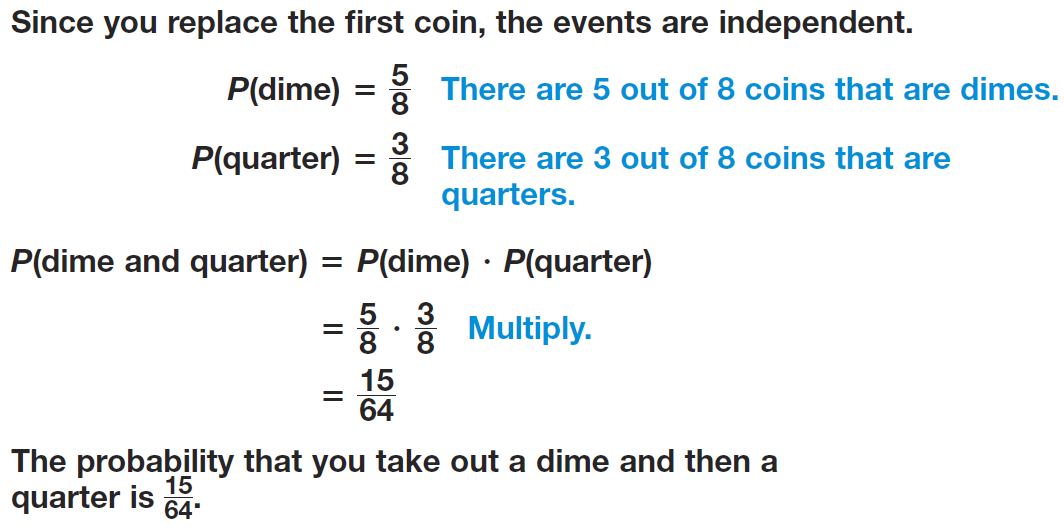 Probability - Example
Dependent Events – Events that influence one another
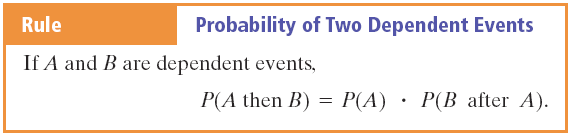 Vocabulary
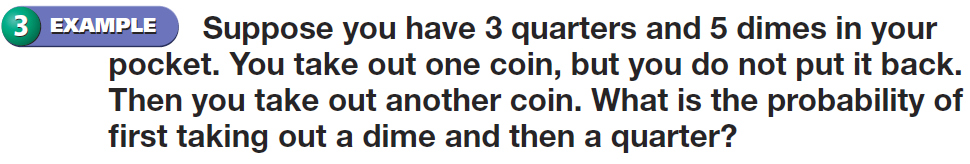 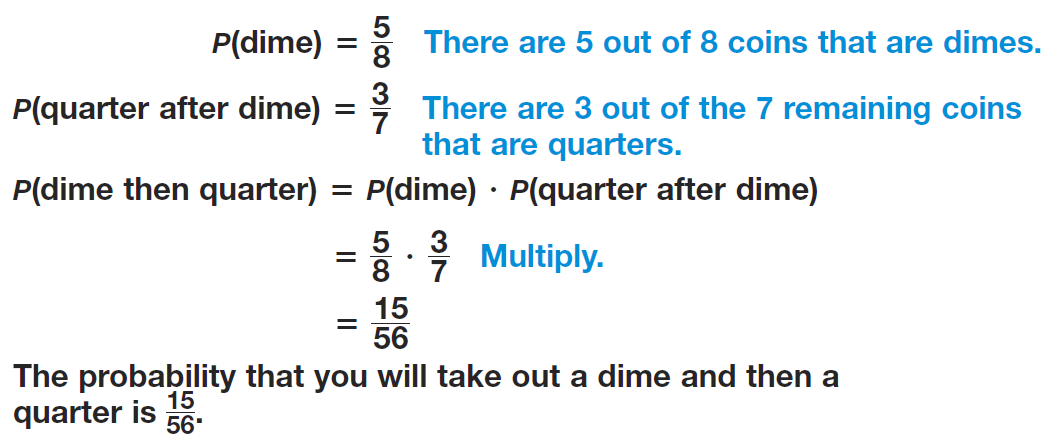 Dependent Events - Example
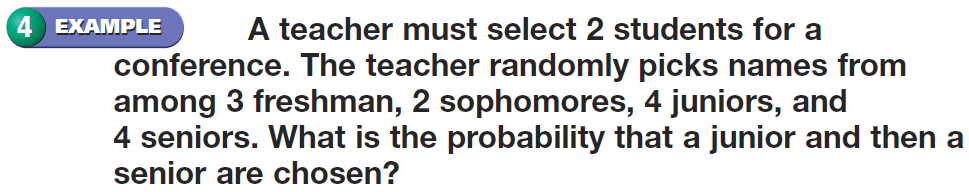 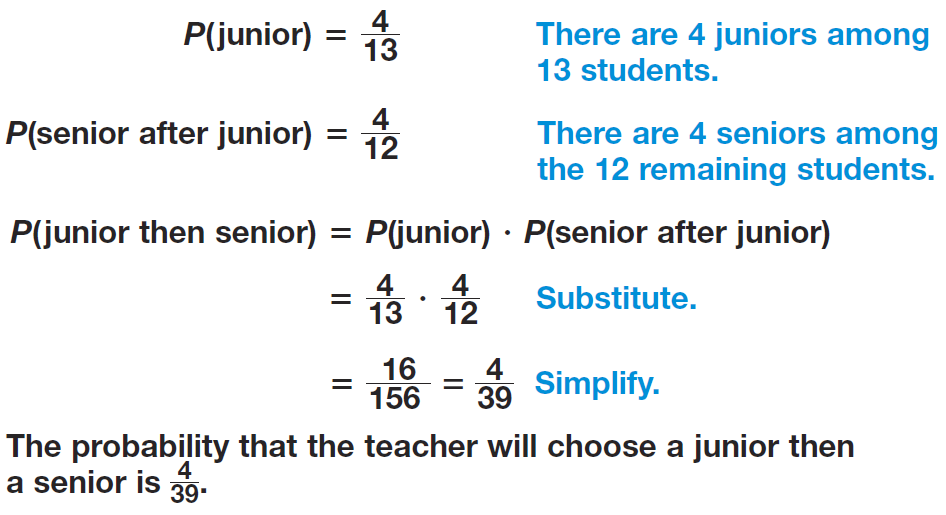 Dependent Events - Example
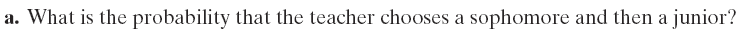 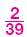 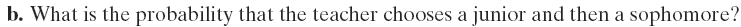 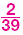 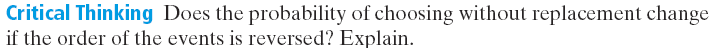 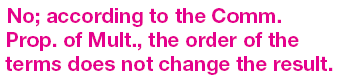 Dependent Events - Practice
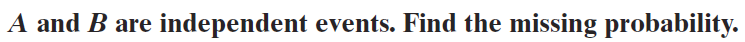 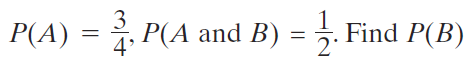 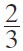 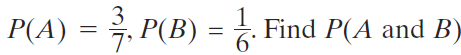 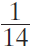 Practice Problems
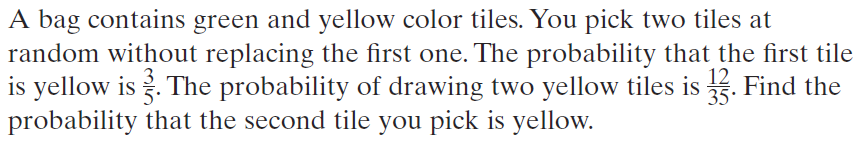 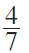 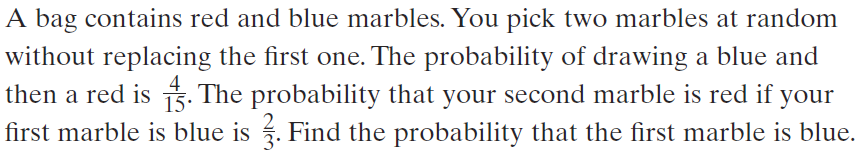 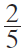 Practice Problems
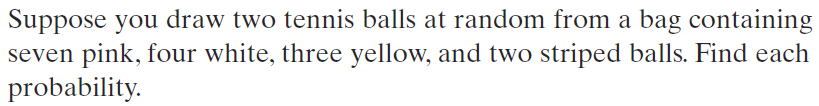 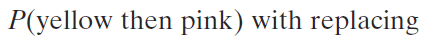 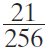 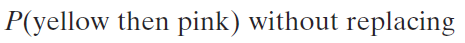 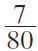 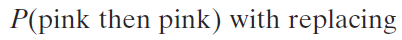 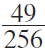 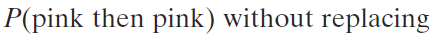 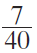 Practice Problems
Pages 222 – 224

24, 26, 28, 29 – 31, 37 – 40, 51, 52
Homework